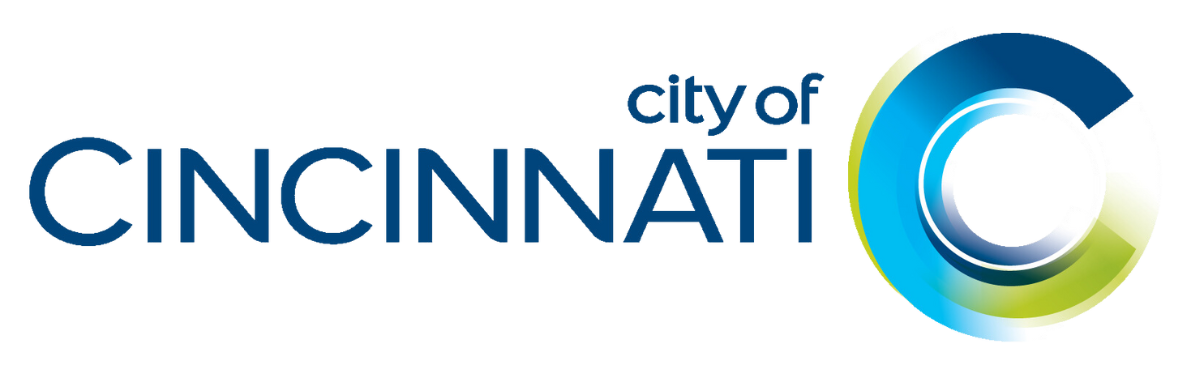 The City of Cincinnati’s Safe and Clean Neighborhood Fund
(Updated December 2024)
Ty Wesselkamper 
Safe and Clean Grant Coordinator
Ty@KeepCincinnatiBeautiful.org
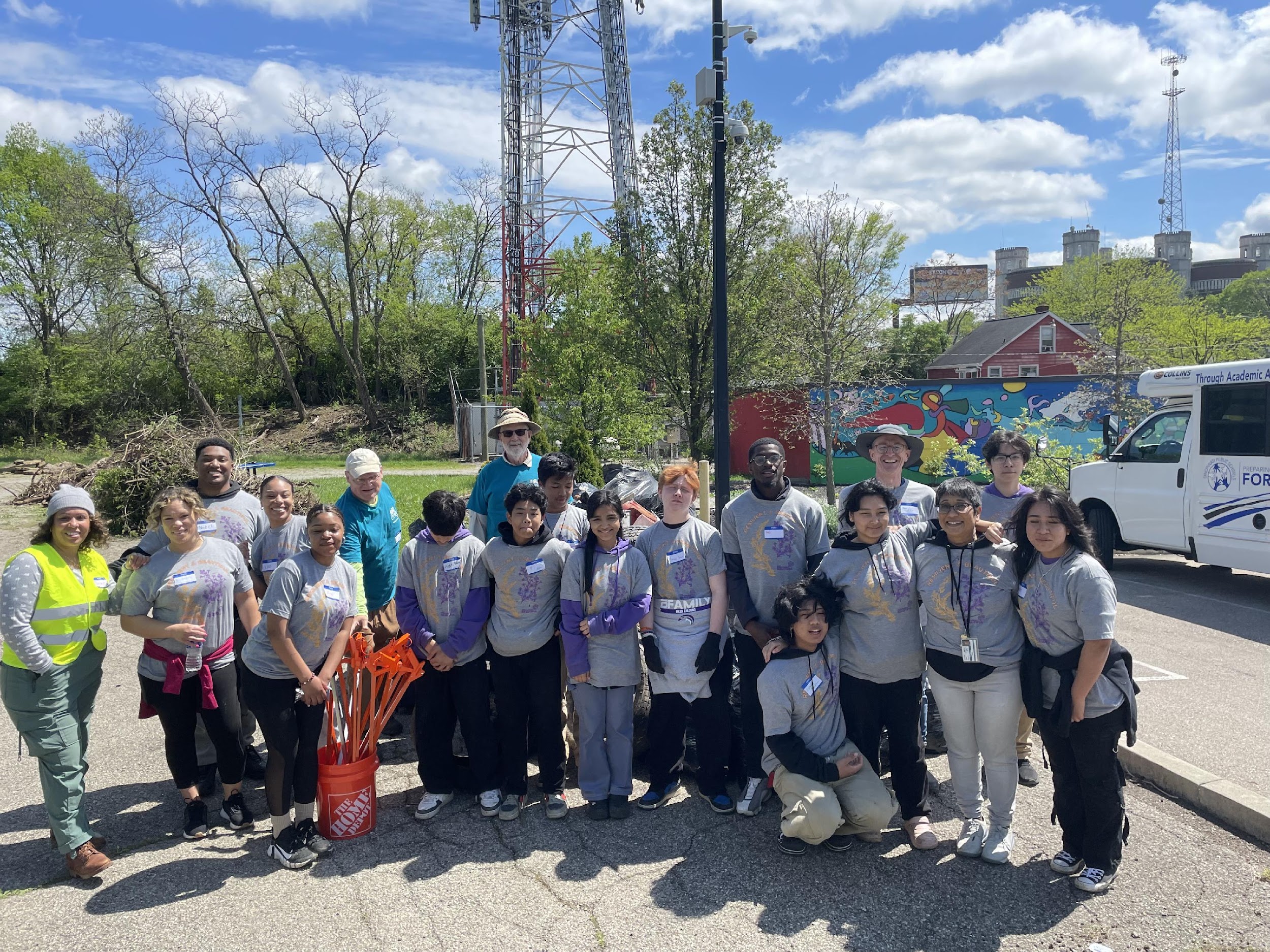 Mt. Airy C.U.R.E and local volunteers prepping the community space in Mt. Airy's business district as part of their Safe and Clean Grant. The outdoor space will have an ADA path, family friendly seating, and a community garden.
Priority Focuses for January 2025 Cycle:
Safe and Clean funding is intended for projects based on crime prevention through environmental design where improved beautification enhances community ownership and reduces violence. 

This funding is open for organizations prioritizing youth-led initiatives to promote positive physical changes in neighborhoods.
Priority Focuses for January 2025 cycle:
Engage Youth Leaders: Projects should be led by or actively involve young people who are passionate about improving their neighborhoods. 
Promote Physical Changes: Focus on transforming the physical environment, whether it's through litter pick-up, renovations to shared spaces, or creative enhancements to buildings in their area. 
Implement Crime Prevention Principles: Utilize Crime Prevention Through Environmental Design (CPTED) strategies to reduce crime and increase community safety. 
Enhance Community Ownership: Initiatives should aim to beautify public spaces, fostering a sense of pride and ownership among residents.
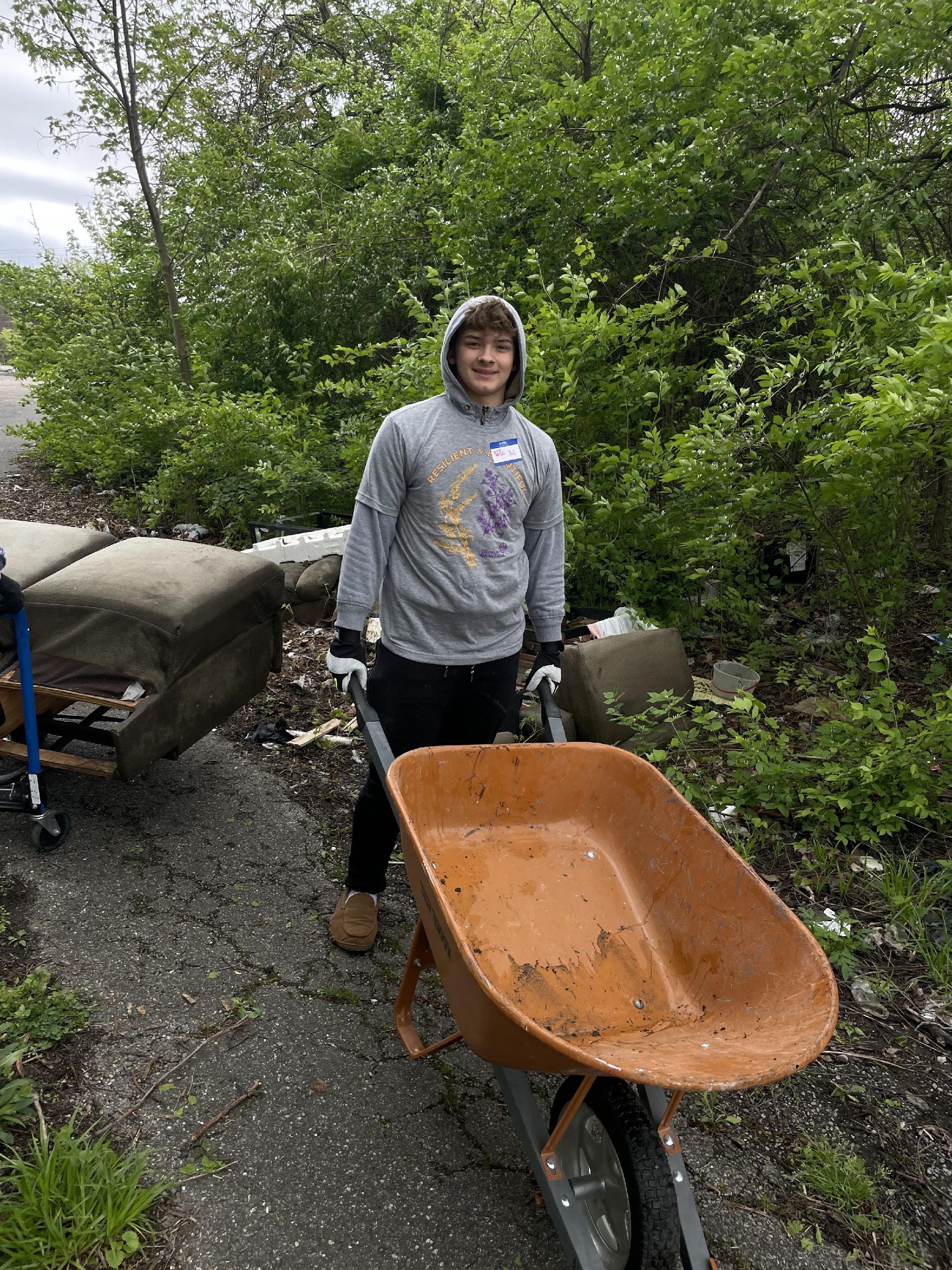 The goals of the Safe and Clean Fund are:

To support and encourage youth-led, community-based, and community-initiated projects(collaboration with other communities/organizations strongly encouraged)

To support projects that harness the power of young people to create lasting, positive physical changes in their communities.  

To provide financial support for one-time costs (not ongoing operating expenses) for neighborhood-led initiatives to improve the quality of life within the City’s neighborhoods.
Volunteers came together to help Mt. Airy C.U.R.E remove litter and invasive plants at Mt. Airy's business district.
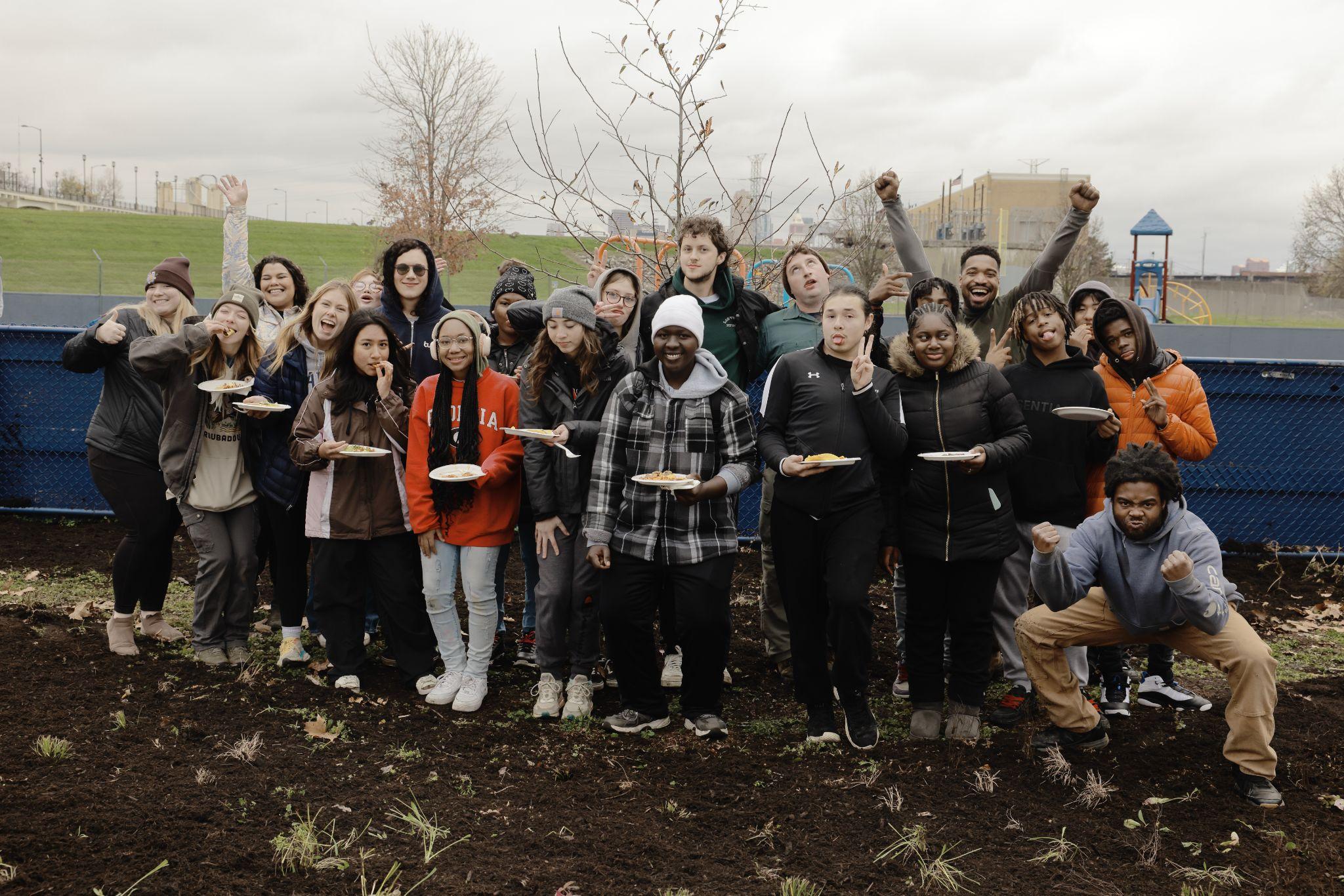 The Safe and Clean Neighborhood Fund was:

Established in 2003 by the City of Cincinnati
Keep Cincinnati Beautiful has been grant administrator since 2007
$500,000 to distribute in FY 2024-2025 
3 Grant Cycles per year
Deadlines are 2nd Friday of January, May and September each year
50% of funds will go to Top 10 Neighborhoods experiencing gun violence in Cincinnati’s 52 neighborhoods.
Powerful Pollinators(B the Keeper, Groundworks ORV, Civic Garden Center, and Sprout)  planted pollinators, created a walkway, and mulched the beds. This event marked the third event funded by their Safe and Clean grant of $5,100, with an average of 20 youths participating engaged in service on each field day.
Safe and Clean Grant Eligibility:

Project must serve one or more of Cincinnati’s 52 Neighborhoods
Priority focus for organizations serving the Top 10 Neighborhoods with the highest gun statistical violence(by incident): West End, OTR, Westwood, Roselawn, East Price Hill, Avondale, Winton Hills*, CBD/Riverfront*, West Price Hill, Bond Hill*, CUF* 
Organizations applying must be in operation for at least 6 months before applying
Project $ amount requested must be over $1,000
Priority focus for organizations that are grassroot and operating budget less than $1 Million
Have met with grant coordinator to discuss project idea and scope of services
Be able to provide a completed W9 if awarded for funding. 
* Indicates a 2-way tie
Link to full guidelines here
While it's no longer required, projects requesting funds can show evidence of matching funds from the community. This can take the form of volunteer labor, donated materials or professional services, and/or cash. 
Fillable budget worksheet is required for application and can be downloaded from our website (required to be eligible for funding)
Glossary with explained terms of matches and benefit tracking is on our website
Volunteer rate per hour is $33.49
 Minimum grant award of $1000 with no maximum award.
Average granted amount per project funded in FY 23-24 is $20,833.33
Funds per grant cycle up for awarding average ~ $160,833.33
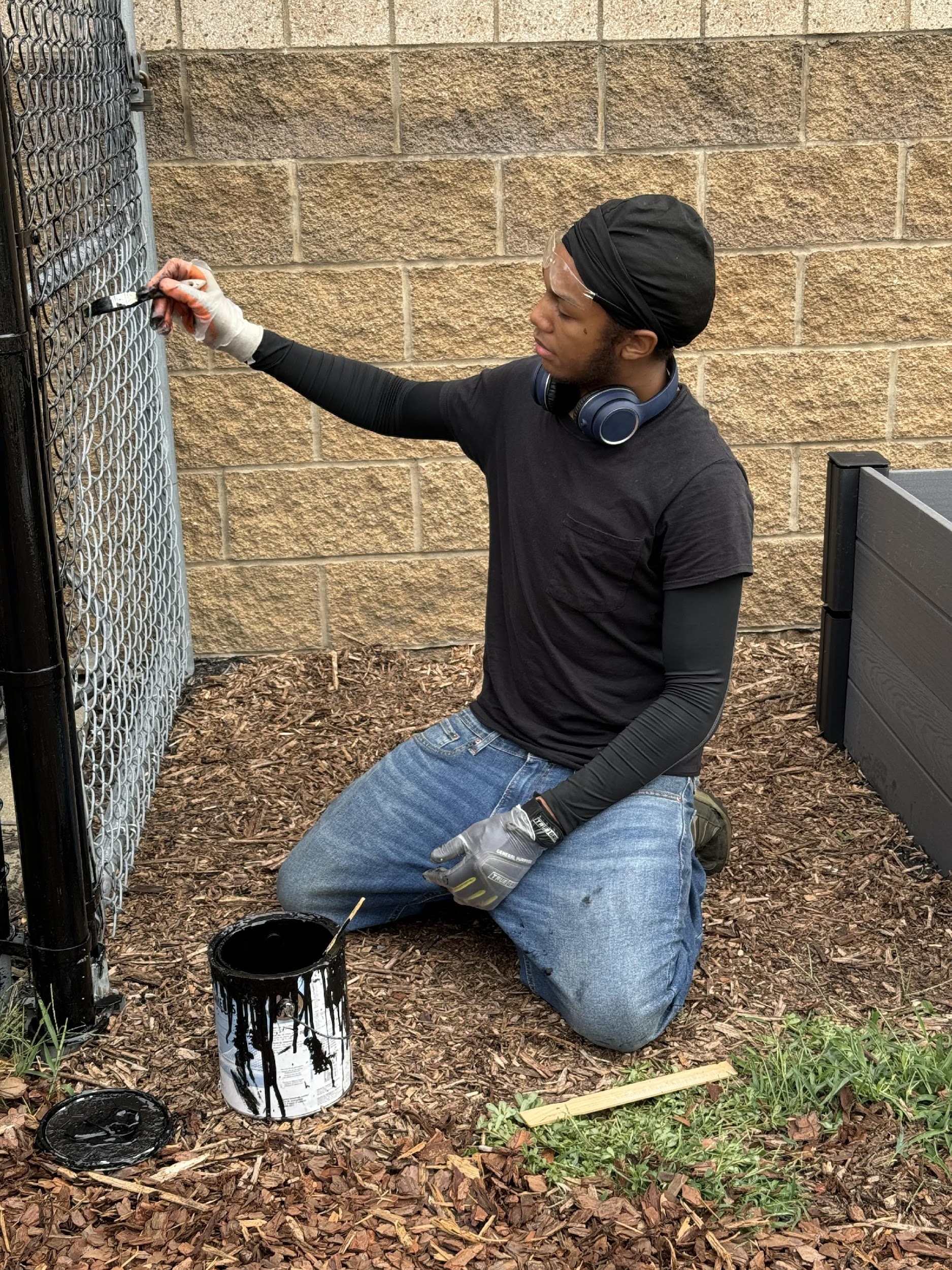 Price Hill Safety CAT will pay youth to operate lawn mowing tools to beautify vacant lots in Price Hill. Youth will be matched with mentors for training and supervision to include problem solving and budgeting their earnings
INELIGIBLE EXPENSES
Food & Beverages
Entertainment
T shirts / Accessories
Personnel Costs*:
Ongoing payroll 
Utility bills: Gas, Electric, Wi-Fi/Internet/Cable 
Rent
*Contractor fees & Service fees are allowed examples: Mural artist, guest speaker, electrician 
Youth Stipends are strongly encouraged at a minimum of $15 per hour.
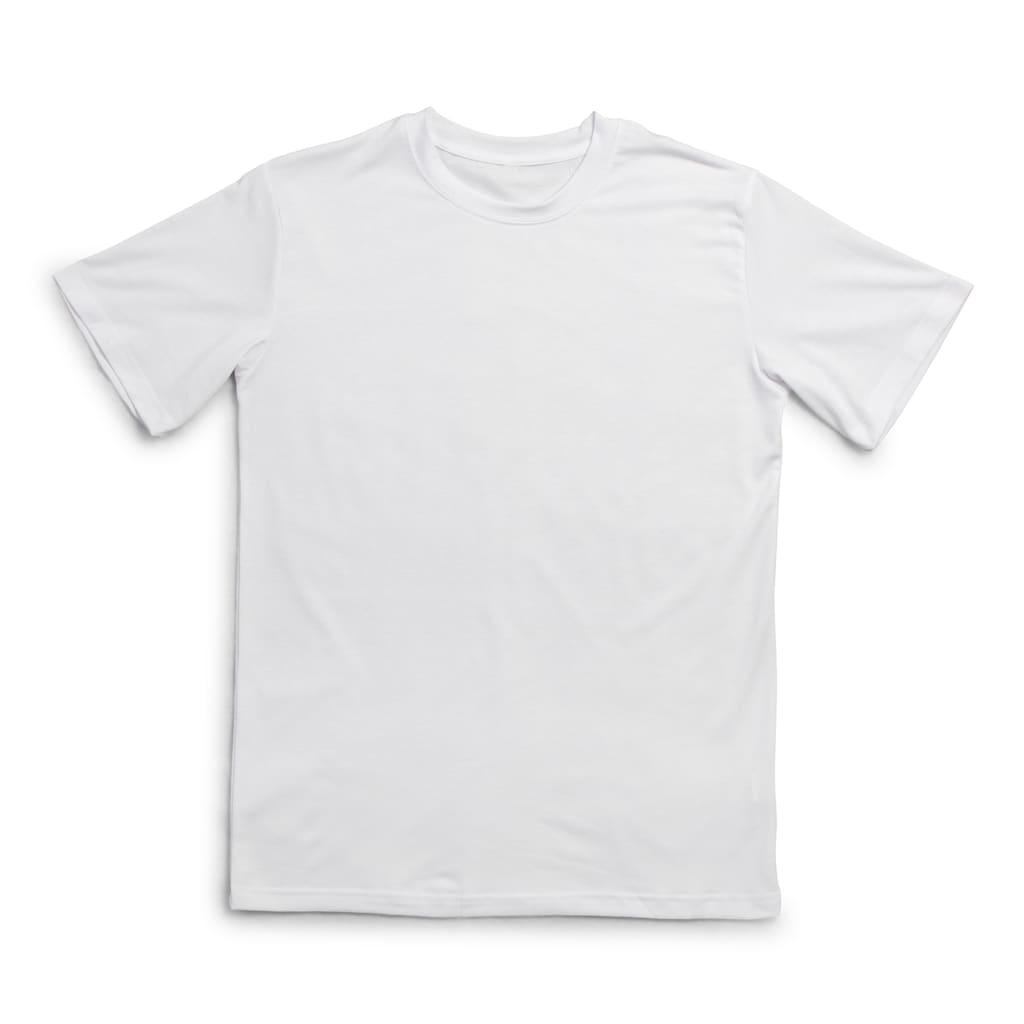 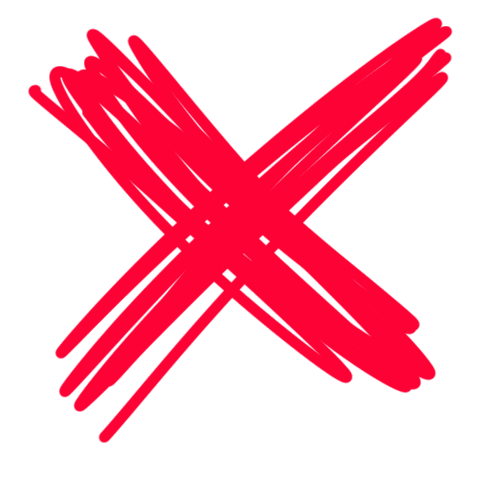 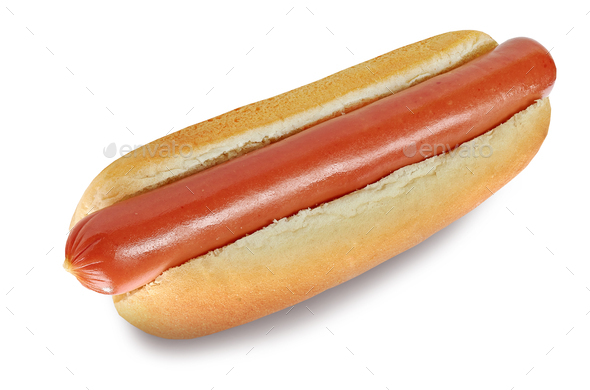 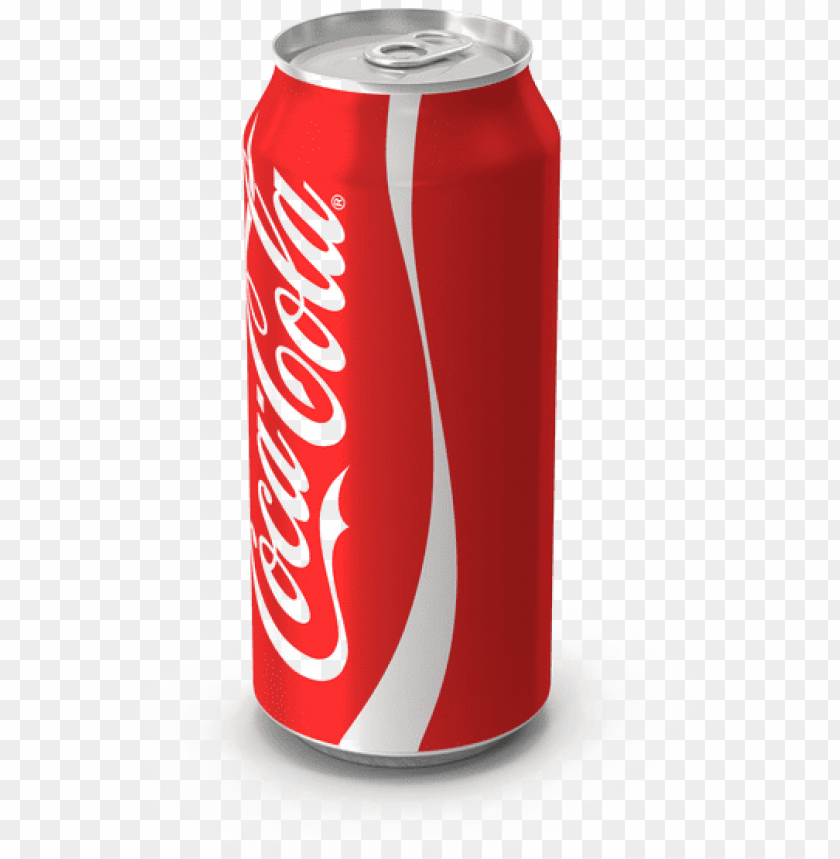 Link to budget worksheet
This is a reimbursable grant meaning all expenses, services, materials, & related costs must be paid before submitting for reimbursement. 
There are no limits on the number of claim vouchers you submit, you can submit for reimbursement each month, by project area upon completion, or at the end of the project. 

What is not eligible for reimbursement: 
T-Shirts, other clothing, Food & Beverages, Entertainment , Ongoing expenses, Personnel Costs(Gas, Electric, overhead costs, payroll)
Note- Stipends/Payment to contractors/services are eligible for reimbursement. Ex: Gun Safety Expert for Gun Violence Prevention Programming.
Youth stipends are eligible for reimbursement.
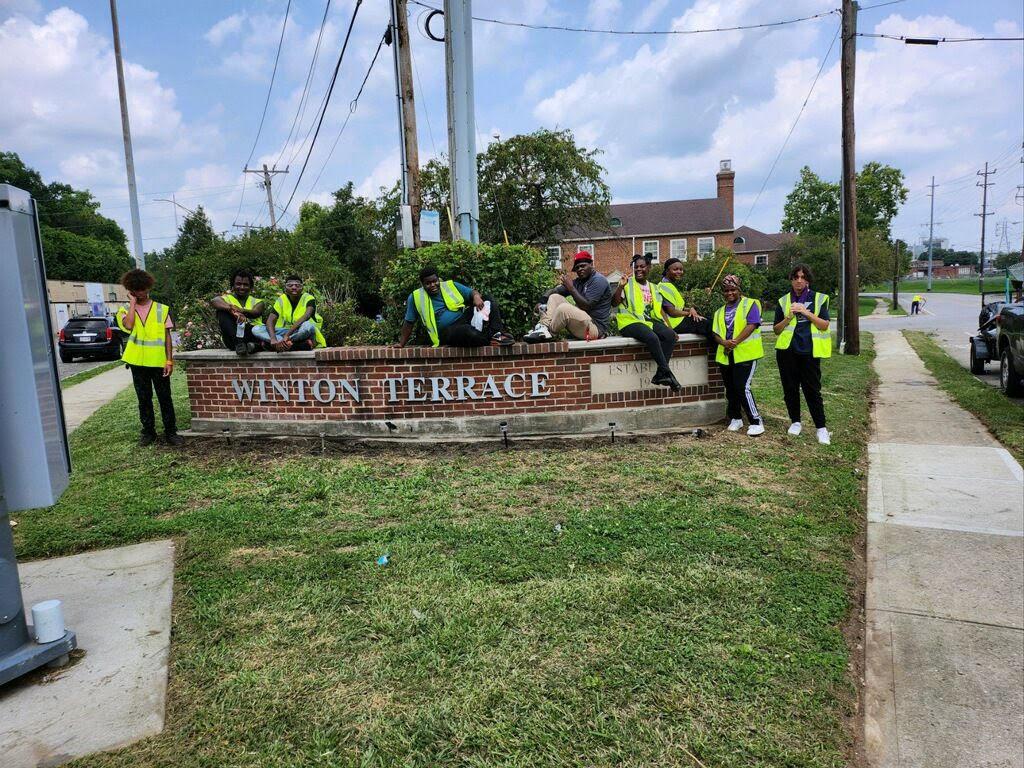 Save Our Youth Kings and Queens provides after school programming, mentoring, enrichment field trips and stewardship opportunities for youth in the Winton Terrace/Winton Hills community.
Safe and Clean Grant Term: 1 year term if approved for funding
If the agreement was signed on 6/1/2024 then you’d have until 6/1/2025 make all the purchases necessary for the project that would be eligible for reimbursements.
Midway report is due no later than 7 months after signing agreement with photos/multimedia
Final report is due no later than 30 days after your term ends with photos/multimedia 
Failure to submit both reports will disqualify you from receiving funding until both reports are submitted.

Please note: if you have an open grant with S&C, final report must be turned in to be eligible for the next deadline. You can not have more than one open grant.
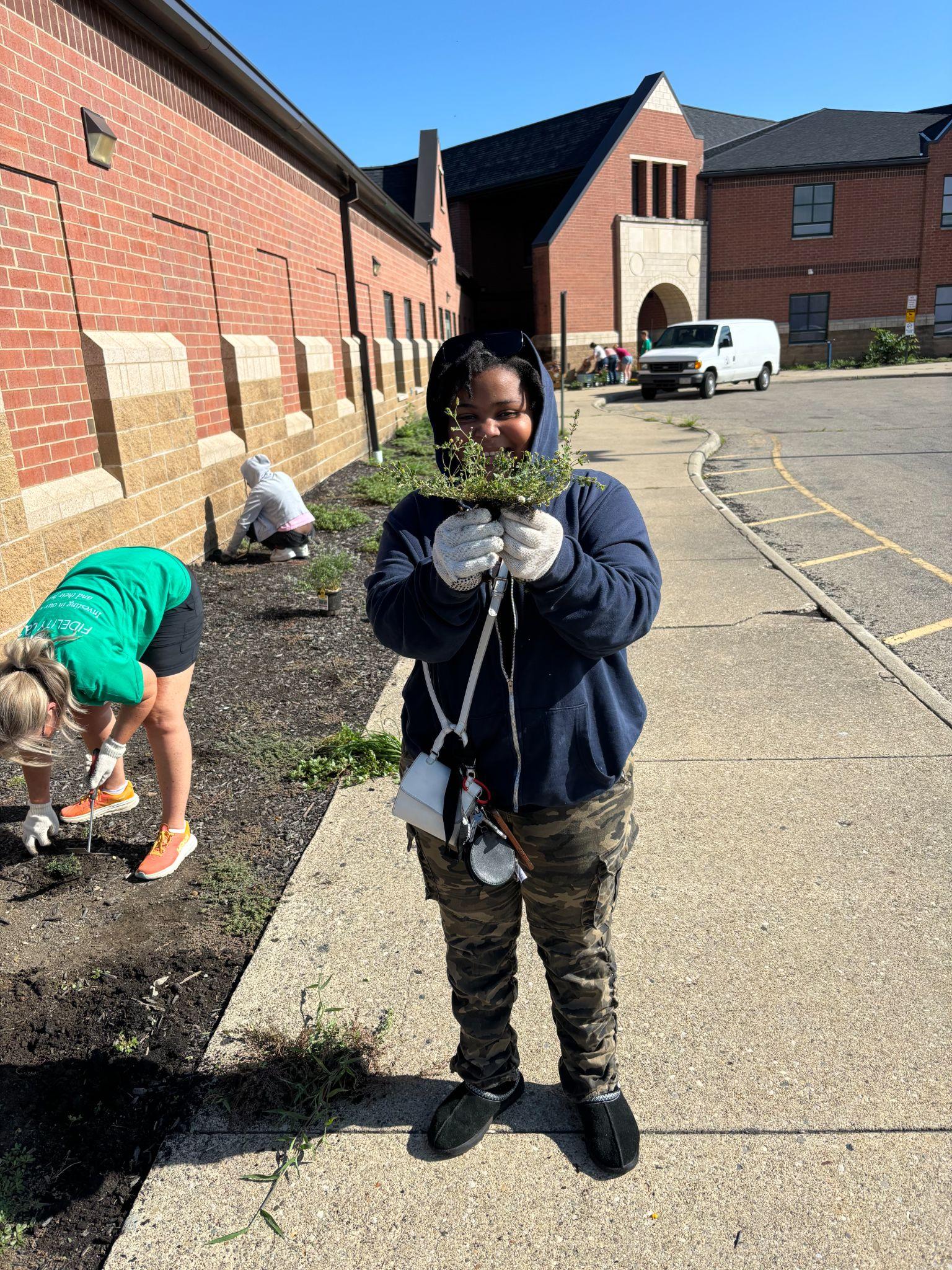 Youth member of Boys and Girls Club of Greater Cincinnati at Rees E. Price Elementary weeding and installing new flower beds
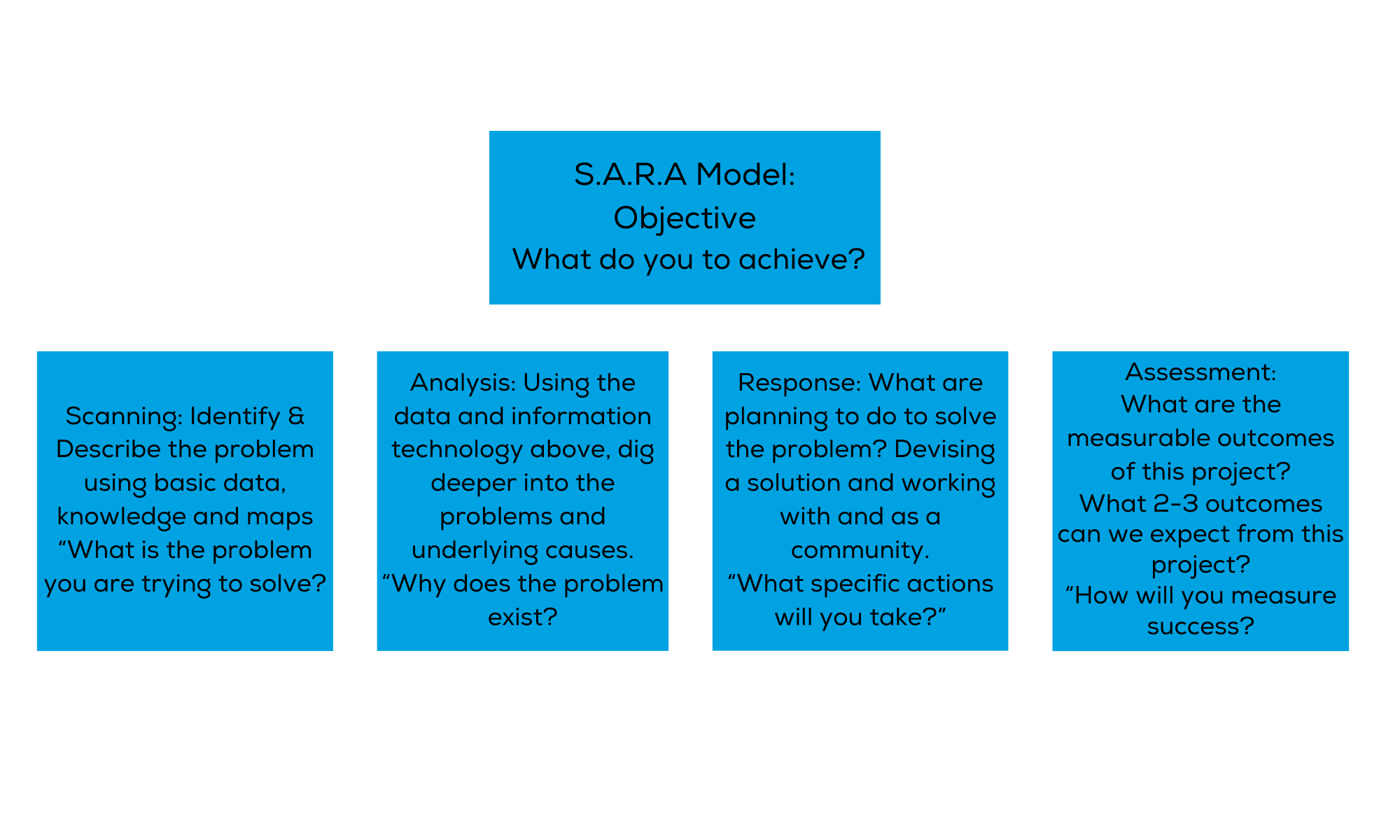 SARA MODEL
Link to SARA Model   		SARA Training Alerts & Reminders
SCANNING: Identify the problem(s) specific to your project such as blight, infrastructure, safety, or other using knowledge, police data, maps, or citizen testimony that need to be alleviated or eliminated to make the neighborhood safer, cleaner, and more livable. (i.e. What is the problem? What are the consequences of not addressing the problem(s)?))

Parts of Price Hill are affected by litter, dumping, and unkept or abandoned lots. Historically, blighted areas lead to more dumping, drug use, and other illegal activity. In areas where overgrown weeds and grass have been decreased, less dumping has occurred. According to data from Everytown Research and Policy, the impact of gun violence on children who live in urban and high poverty areas has a significantly higher risk of being involved in a gun-related homicide. Teens aged 15-19 from urban areas are hospitalized at 8x the rate of their rural counterparts. Black and Hispanic youth are more at risk in areas where high poverty and joblessness occurs, according to this research. All youth involved in this program are from lower income families. The summer youth program helps teach children and teens the skills they can use in future jobs, pairs them with mentors who often help them monitor school progress and keeps them focused so they can heal from trauma often found in their lives. Using Cincy Insight data, there have already been 70 shootings since January, one in East, and 7 in West Price Hill. West Price Hill has had 3,153 calls of service and East Price Hill has had 3,860. These calls include 911 calls, criminal offenses, drug overdoses, and family disputes. By engaging more youth with positive role models and activity, we hope to decrease crime and blight.
ANALYSIS: Use observations and information technology to uncover problem characteristics and underlying causes; use the “why” to help shape the response or “what to do". (i.e. Why does this problem exist? What is currently being done to address the problem(s)?)*

Why do we have to deal with blight and safety concerns in our neighborhoods? Oftentimes, we see adults and kids throwing garbage or litter on city streets. Price Hill has some lots owned by absentee landlords who refuse to maintain their properties. Many don’t know how to properly dispose of bulk items. We have areas where drug abuse and other activities are taking place in overgrown and unkept areas. It is stated by Cincy Insights statistics that by “encouraging effective partnerships between students and adults and building effective partnerships with community members,” kids can overcome trauma that they might be dealing
with and start the healing process from gun violence. Additionally, by working with school resource officers/CPD and community leaders, we can build trust with adults and youth in Price Hill. These relationships can deter kids from getting involved in gun violence. Kids often tell us that they are bored and need jobs to keep them out of trouble. We are providing these job opportunities to keep youth busy, learn job skills, and gain pride in their work and neighborhoods. Parents have responded how this opportunity “can keep their kids alive.” Past participants have stated they appreciate having adults in this program checking on them, and it helps keep them focused and out of trouble. Five previous youth participants are returning this year to help mentor new youth in the program.
RESPONSE: Describe the specific solution(s) to help alleviate or eliminate the problem identified in your community. Show how this is designed to target the focal problem. (i.e. How are we going to fix this problem?)*
Our response to increasing litter in Price Hill is to remove blight by providing youth with employment from June until October, mentored by adults. Youth will work with volunteers and mentors on a weekly basis, generally, three to four hours a week, and will be paid $15/hour to remove debris. We encourage them to save their money over the summer and teach them how to open a bank account. If participants need hygiene or school supplies, the PH Safety CAT provides those as well. We identify lots or properties that need attention by asking participants in the group (both adults and kids) if they see areas that need beautifying or cut. We also consult with zoning officials or community councils for their input regarding areas they might need attention. As youth skills progress, participants are empowered to operate various pieces of lawn equipment. Participants generally work on Saturdays and complete two to three areas/lots per day. After completing the work, we discuss with the youth any issues or safety concerns the kids might have in their lives. Often, CPD joins us for these conversations. In addition to employment opportunities, we also hold youth forums at McDonald’s on Warsaw Avenue or meetings at the Price Hill Recreation Center. We genuinely care about the input of our youth participants and provide $5 Target gift cards for students who attend as a thank you for their feedback.
ASSESSMENT: What are the measurable short-term and long-term outcomes(2-3 outcomes) of this project/program? Describe the process for measuring the results. (i.e. How will we measure success? How do you know your project will be successful?)*
The Price Hill Safety CAT aims to clean two to three lots every Saturday (40-60 areas) and work 20 weeks, June through October. We intend that, by the end of October, six to ten youth will be able to operate the various outdoor equipment, work as a team, take pride in their work and dispose of yard waste/debris properly, and that 80% will be able to access a bank account and save for their future. Our goal is for 80% of the youth to work the entire 20 weeks and remove at least 100 bags of debris. Youth and mentors will complete surveys regarding what worked and could be improved. If we meet these goals, and have students return the following years, we will consider this even more successful. This year, 5 kids will be returning from past years.
Feedback from application example: 

The application was straightforward and to the point. 
Scanning- Would like to see more statistics for blight, vacant lots, needing for litter clean up related to the Cincinnati area & how many youth were involved in illegal activity for Price Hill. 
Analysis- Able to identify the why, want to see actual data such as 311 Calls specifically for litter, blight index, & dumping.
Response- Who, What, When, Where, How, Why- provided good details and directly how they were going to solve litter problem mentioned in scanning. 
Assessment- Great measurable outcomes. 

General thoughts to be thinking: How will you know your project will be successful?
Measurable Outcomes
Boys and Girls Club of Greater Cincinnati's measurable outcomes:
Host two 2024 summer clean-up volunteer opportunities (40-50 BGCGC teens participating in two 3-hour events). 
Teens work alongside community volunteers (Fidelity and KCB) in Avondale and Price Hill  neighborhoods that experience litter, over growth and invasives.
Long-term, these activities will continue to build safety, as at least 75% of summer campers continue as year-round Club members. 
Additionally, BGCGC teens will visit clean-ups sites monthly year-round, further building community pride.
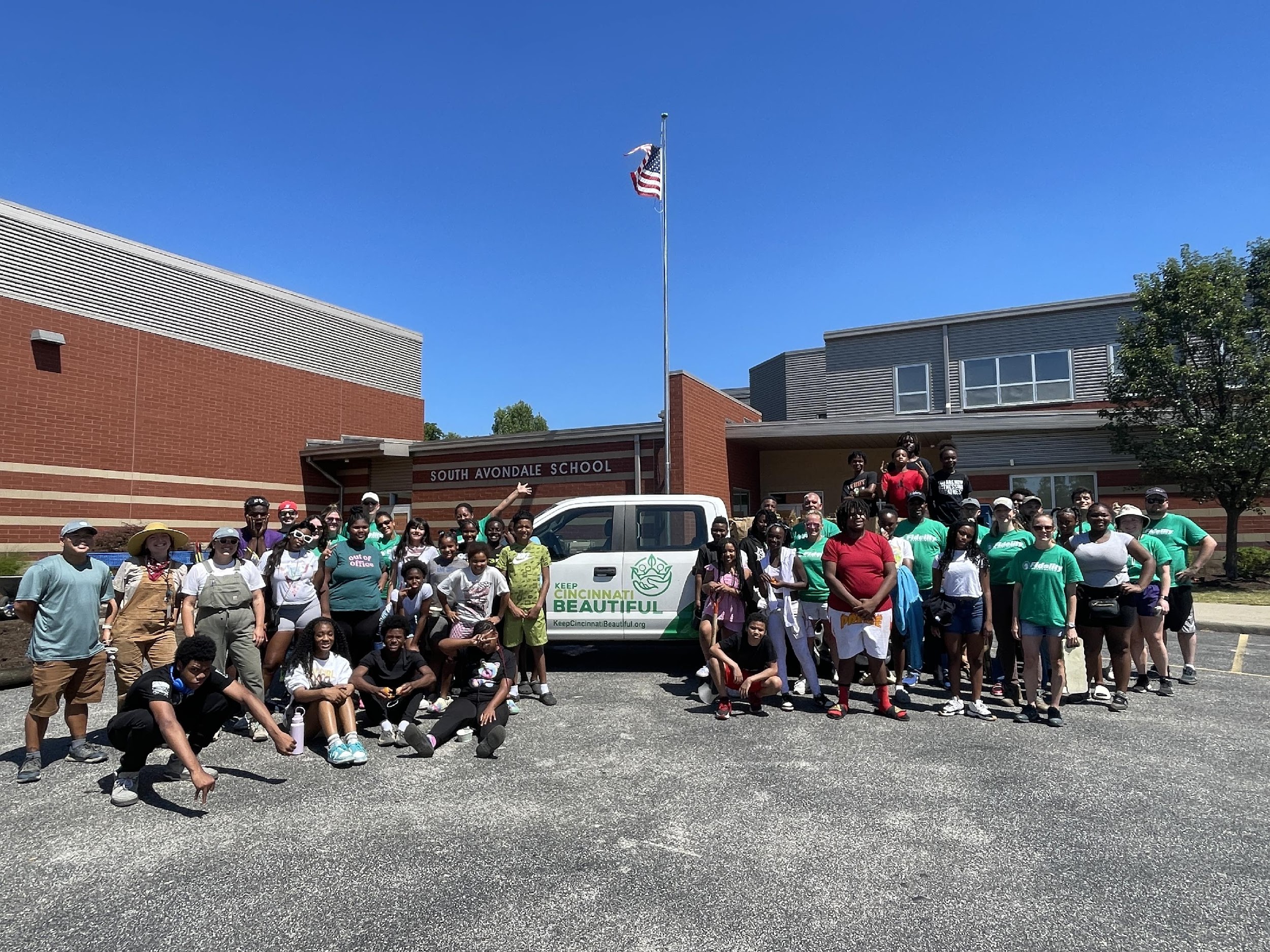 Keep Cincinnati Beautiful's Education and Youth Programming Team with Boys and Girls Club of Greater Cincinnati and Fidelity at South Avondale Elementary
Measurable Outcomes Cont.
Boys and Girls Club of Greater Cincinnati's May 2024 Grant: $9,167

Host two 2024 summer clean-up volunteer opportunities (40-50 BGCGC teens participating in two 3-hour events). Teens work alongside community volunteers (Fidelity and KCB) in Avondale and Price Hill – neighborhoods that experience litter, over growth and invasives.
Long-term, these activities will continue to build safety, as at least 75% of summer campers continue as year-round Club members. Additionally, BGCGC teens will visit clean-ups sites monthly year-round, further building community pride.

Feedback: 
Great use of SMART Goals: Specific, Measurable, Achievable, Relevant, Time-Based
Set a goal for year round monthly clean ups, "we aim to complete 12 monthly clean ups for 2 hours each visit with 6 bags of trash collected each visit for the next 12 months."
Price Hill Safety CAT(Community Action Team): May 2024 Grantees $2,832.56
Summary of project: Our proposed project concentrates on improving safety, eliminating blight, and provides youth job opportunities in Price Hill. Youth will operate lawnmowers, weed eaters, and hedge trimmers to beautify vacant lots or properties. Mentors train the students how to use the equipment and guide them in problem solving, banking and goal setting. Previous participants work with current youth to promote pride in Price Hill. Our proposed funds will be used to purchase hedge trimmers, gloves, garbage bags, brooms, rakes, dust pans, and weed eater string. When we meet with youth in the community, we also provide school supplies, hygiene gift cards, and backpacks to kids. 

Assessment/measurable outcomes: The Price Hill Safety CAT aims to
Clean two to three lots every Saturday (40-60 areas) and work 20 weeks, June through October.
By the end of October, six to ten youth will be able to operate the various outdoor equipment, work as a team, take pride in their work and dispose of yard waste/debris properly.
80% of youth will be able to access a bank account and save for their future.
Our goal is for 80% of the youth to work the entire 20 weeks and remove at least 100 bags of debris.
 Youth and mentors will complete surveys regarding what worked and could be improved. If we meet these goals, and have students return the following years, we will consider this even more successful. This year, 5 kids will be returning from past years.
Madisonville Mission Ministries’ Flash Point Project
Provide minor home repairs and updates to low-moderate income residents in Madisonville/Kennedy Heights, Madisonville Mission Ministries collaborated with Mentoring Young Men Ministry to complete the projects.
With 13 young men from the communities, they were able to complete 7 household repairs and updates totaling 507 hours of volunteer sessions.   
Each youth participant was able to receive a stipend for their time(13 stipends).  
“The impact of this program has made noticeable changes in our community. Because of our efforts, some property owners took action on their own to remove trash that was present.”  
“Property owners are offering us to help with these efforts to ensure property owners are taking care of their properties.”
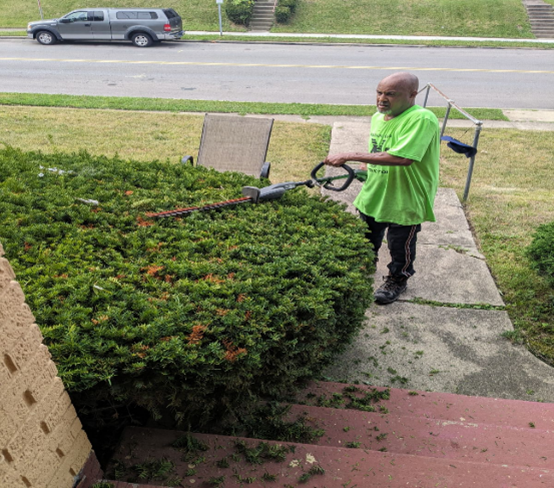 Madisonville Mission Ministries received $15,225 for Safe and Clean Funds including paying for youth stipends.
Tips when writing your application:

Imagine your application is being read for the first time. Does it make sense? Are all the logistical pieces in place(examples: location of project, transportation)? I may have read your proposal, but the committee has not. 
Cite your references/data 
K.I.S.S- Keep It Short and Sweet, sometimes less is better(not to say to leave out important details but less narrative and straight to the point). 
If your project includes other city departments, please make sure you’ve received the information needed from the department before applying. ex. invoice/bid from DOTE, DPS, etc. Please inform Ty if your project includes another department before submitting your proposal. 
When measuring assessment and outcomes think of S.M.A.R.T
Is it specific? 
Is it measurable? Can this goal be used as a metric/number/data?
Is it achievable? 
Is it relevant to Safe and Clean’s focus and the mission of Safe and Clean? 
Is this goal time-based within the year term limit?
How are Safe and Clean applications reviewed? 

Keep Cincinnati Beautiful will convene a six-member Fund Advisory Committee to review grant applications and make recommendations for funding. Composition of the Fund Advisory Committee will be as follows: 
One representative from Keep Cincinnati Beautiful; this representative will also serve as the Fund Advisory Committee’s convener(NON-VOTING)
One representative from Community Development and Planning 
One representative from the Police Department 
 One representative from the City Manager’s office (ex officio member) 
One representative from Public Services 
One member from the private sector (representing a broad cross-section of the community) selected by Keep Cincinnati Beautiful 
In the case of resignation or removal of a representative, Keep Cincinnati Beautiful will replace the representative in time to participate in the upcoming round of application reviews and recommendations.
SAFE & CLEAN APPLICATION DEADLINES
Next steps to apply for Safe and Clean Funding: 

Review full guidelines here. 
Reach out to Ty to discuss your project/program proposal at Ty@Keepcincinnatibeautiful.org - you must meet with Ty to be eligible for funding. 
Please note attending/watching the virtual informational session(s) does not qualify for a meeting.
Applications open 30 days prior to deadline via Submittable(link will be on the website)
We will notify you on your application status no later than 60 days after the deadline.
Application Feedback is offered to applicants regardless if accepted for funding or declined at this time.
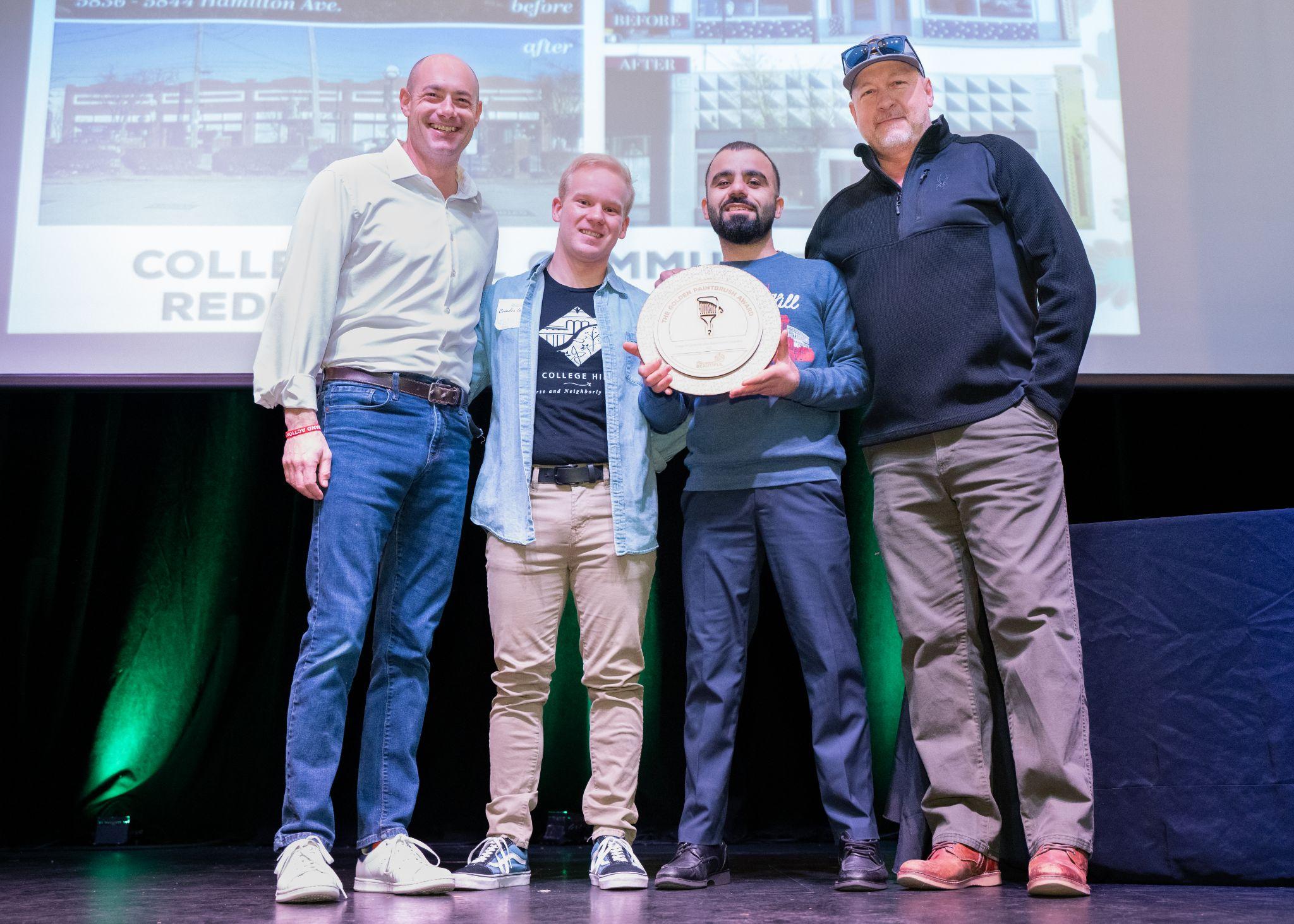 Greg Landsman with members of College Hill Urban Redevelopment Corporation(CHCURC, current S&C grantee) at Keep Cincinnati Beautiful’s  2024 Love Thy ‘Nati Awards.
Grant Application Writing Resources: 
Please do not hesitate to reach out to me if you have questions, need further assistance or accommodations. I am willing to review your drafted proposal and give feedback before submission deadlines. Please send feedback/application review requests no later than 5 days before the application deadline. Please send questions to Ty Wesselkamper:  ty@keepcincinnatibeautiful.org  
UC Grant writing - online classes via ED2go 
Cincinnati State also offers online courses via ED2go  
Cincinnati Public Library: Free Resources/Classes/Workshops 
Greater Cincinnati Foundation:  Resources, Data, Capacity Building guides  
-Grammarly - Free AI proofreading application  
- Linkedin Grant Writing Webinars 
City of Cincinnati- OPDA(office of performance and data analytics) - Free for public, Cincy Insights is also a good tool via ODPA.  
University of Cincinnati Grant Writing Resources- Ebooks, Web Resources  
Grants Plus Resources: They also offer services for non-profits, webinars, articles, etc.
QUESTIONS?

Please note it is required to meet with Safe and Clean Grant Coordinator to be eligible for funding.

To learn more about Safe and Clean Funding please visit 
our website here

Ty Wesselkamper
Safe and Clean Grant Coordinator
ty@keepcincinnatibeautiful.org
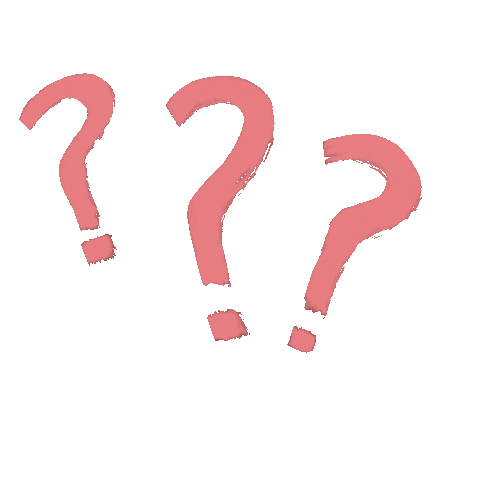